ΚΑΛΩΔΙΑ ΙΣΧΥΟΣ
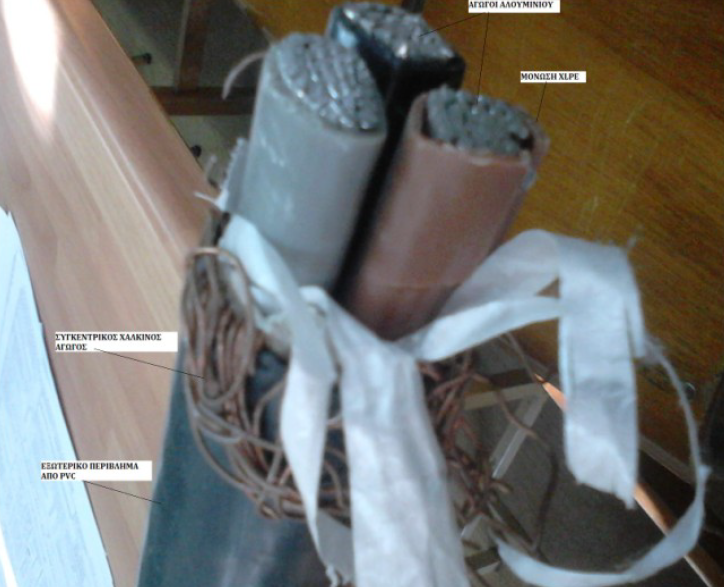 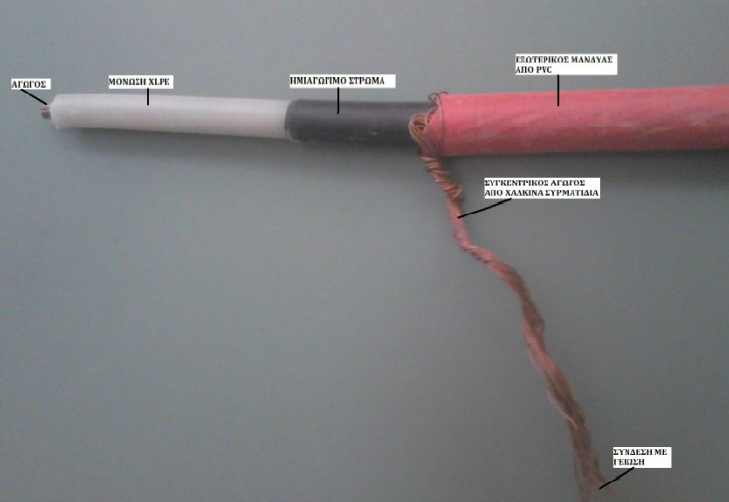 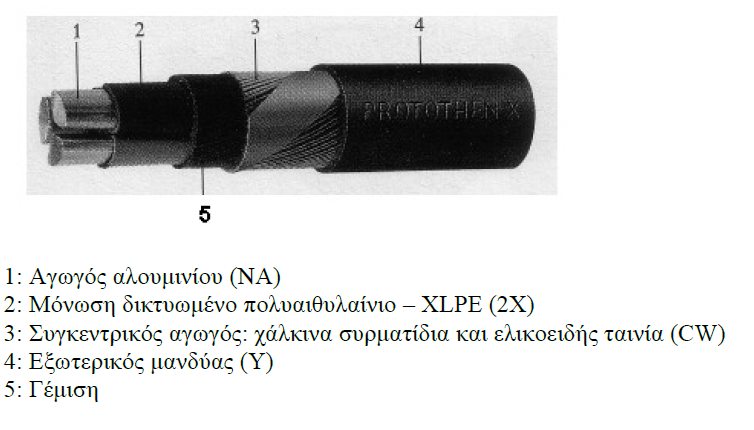 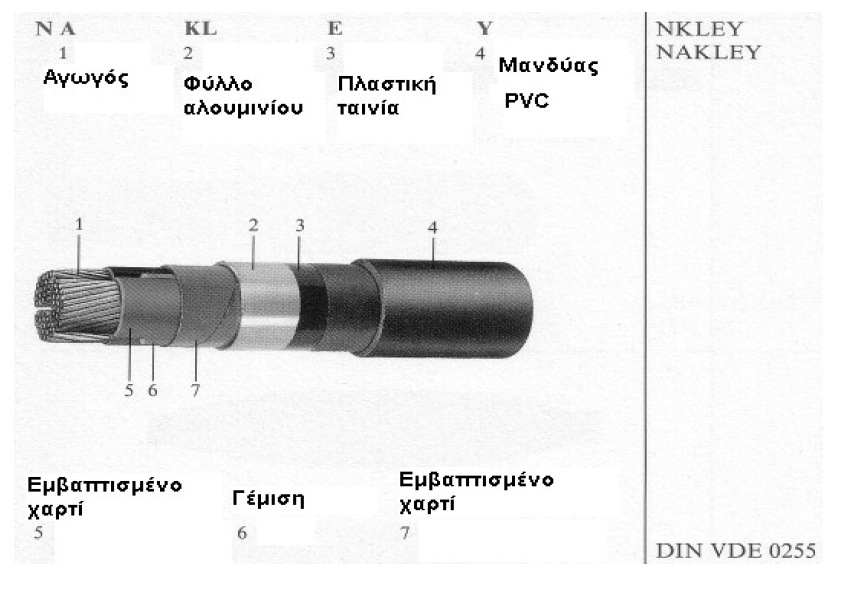 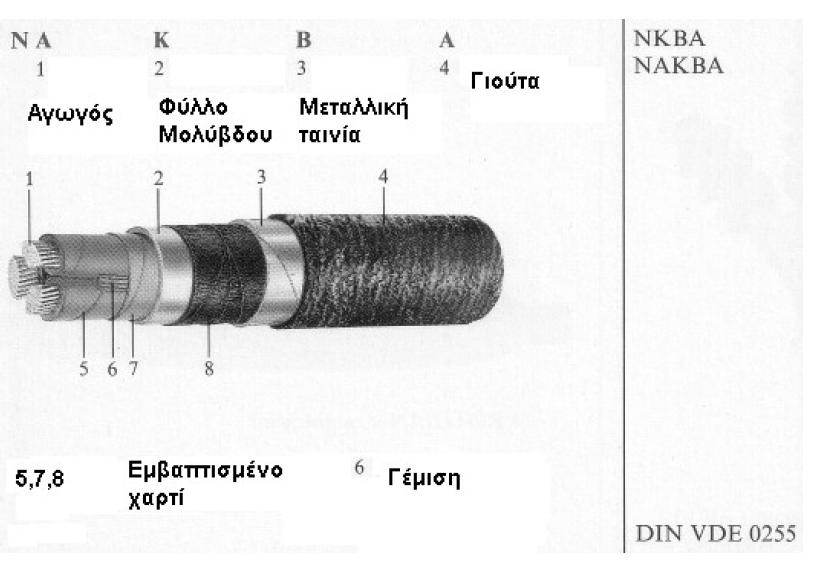 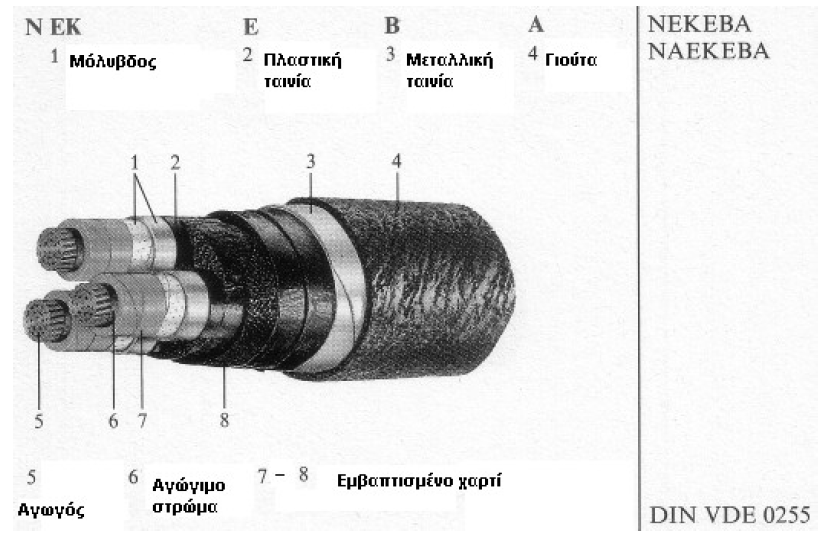 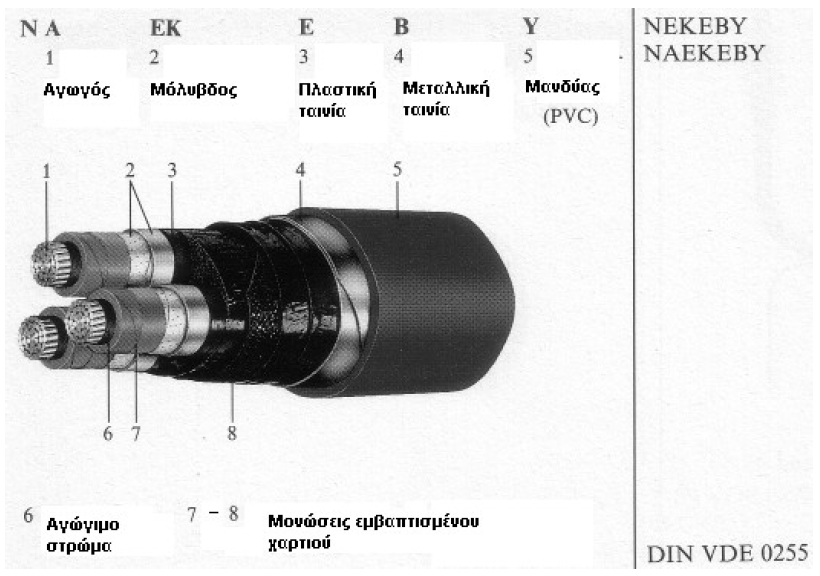